Formação LearnGen:Desafios intergeracionais no trabalho
Módulo 5 - Programa de formação de mentores
Unidade 1: Noções básicas de mentoring
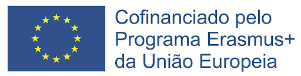 Projeto financiado com o apoio da Comissão Europeia. A informação contida nesta publicação vincula exclusivamente o autor, não sendo a Comissão responsável pela utilização que dela possa ser feita. Projeto número: 2020-1-BG01-KA202-079064
Objetivos e conteúdo
Este módulo pretende disponibilizar a coordenadores, profissionais de recursos humanos, gestores de equipa,  formadores e outros profissionais com experiência relevante e profissionais de entidades de ensino e formação profissional conhecimentos, ferramentas e conteúdos relevantes para implementar um programa de formação de mentores nas suas organizações. O módulo encontra-se dividido em três unidades de aprendizagem, compreendendo quatro atividades principais:

Unidade 1: Noções básicas de mentoring
Atividade 1.1.: Como iniciar um programa de mentoring?
Unidade 2: Desenvolver uma atitude positiva em relação ao mentoring inverso
Atividade 2.1.: Questionar conceitos
Atividade 2.2.: As vantagens de um e-portfolio de qualidade
Unidade 3: Check-list para conceptualizar um programa de formação de mentores
Atividade 3.1.: Desenvolver medidas
Resultados da aprendizagem
Após a conclusão deste módulo, os participantes serão capazes de:
Definir os seguintes conceitos: mentoring; mentoring intergeracional; educação intergeracional; reverse mentoring;
Distinguir mentoring de reverse mentoring;
Identificar as vantagens e desvantagens de ter um programa de mentoring no local de trabalho;
Definir estratégias para preparar um programa de mentoring intergeracional;
Concetualizar um programa e recursos formativos para formar mentores;
Implementar um programa para formar mentores.
Unidade 1Noções básicas de mentoring
Unidade 1: Noções básicas de mentoring
Atividade 1.1.: Como iniciar um programa de mentoring?
Objetivos: apresentar os formandos aos princípios básicos do mentoring
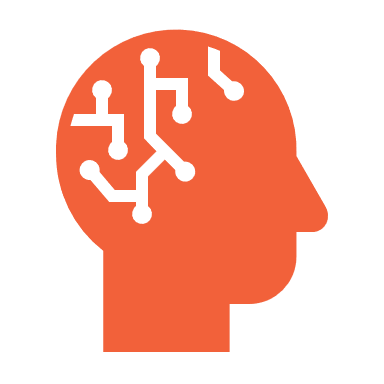 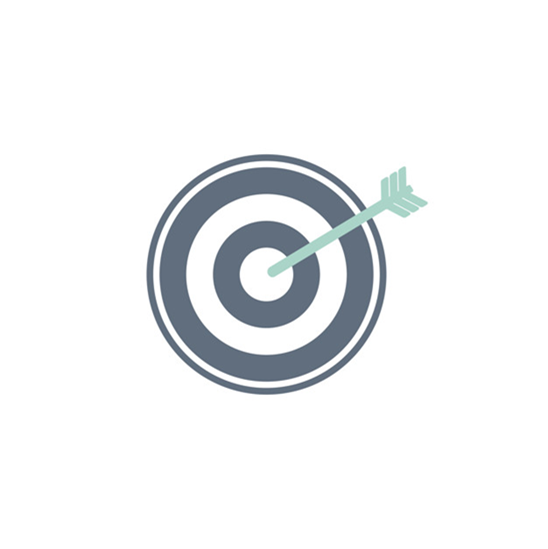 Nesta atividade, irá praticar as seguintes competências: 
Investigação (pesquisa e seleção da fonte; análise)
Redação de relatórios (resumo)
Pensamento crítico
Resolução de problemas
Criatividade
Unidade 1: Noções básicas de mentoring
Atividade 1.1.: Como iniciar um programa de mentoring?
Exercício de brainwritting
Ronda 1) 
O que é, para si, o mentoring? 

Ronda 2) 
Qualquer pessoa pode ser um mentor? 
O que é necessário para ser um mentor?

Ronda 3) 
Qualquer pessoa pode ser um mentorado? 
O que é necessário para ser um mentorado?
[10 minutos]
O que é o mentoring?
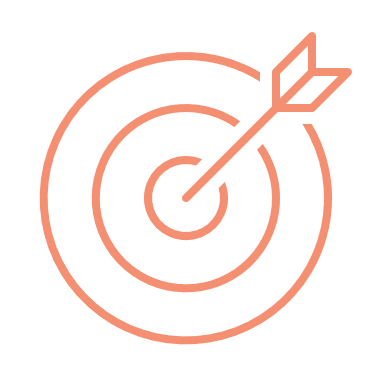 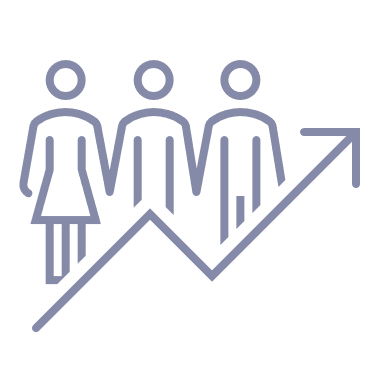 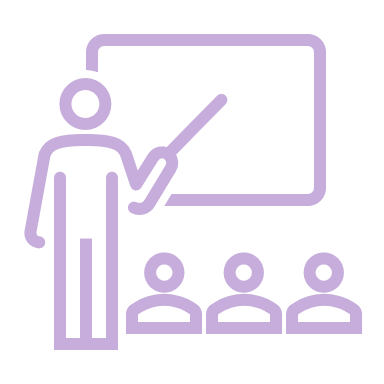 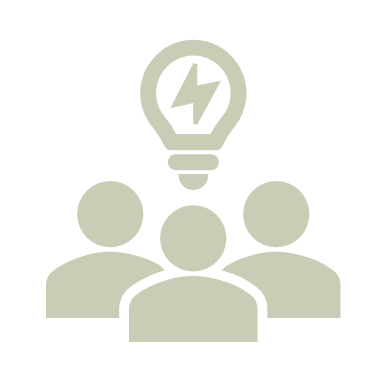 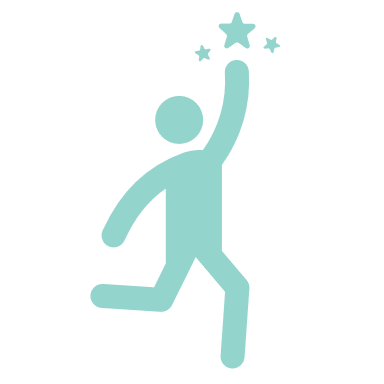 ORIENTAÇÃO 
& 
APOIO
DEFINIÇÃO DE OBJETIVOS 
& 
RESULTADOS
FORMAÇÃO 
& 
PARTILHA DE CONHECIMENTOS
MOTIVAÇÃO 
& 
SUCESSO
LIDERANÇA 
& 
Networking
[Speaker Notes: Teoria [aproximadamente 15 minutos]
O facilitador utilizará as respostas dos participantes para introduzir as bases do mentoring]
O que é o mentoring?
DESENVOLVER COMPETÊNCIAS
SISTEMA DE FEEDBACK
OBJECTIVO
ESCUTA ATIVA
MAXIMIZAR O POTENCIAL
QUESTIONAR
MELHORAR O DESEMPENHO
ABERTURA
[Speaker Notes: Sugestão de tópicos a introduzir: 

As relações de mentoring estão centradas no desenvolvimento pessoal e profissional. Concebidas para desenvolver confiança no mentorado, as relações de mentoring baseiam-se na honestidade e confiança; troca de conhecimentos; encorajamento e capacitação. Independentemente do contexto e propósito, todos os programas de mentoring devem focar-se no mentorado. 

Existem diferentes modelos de mentoring: mentoring de pares um-para-um; mentoring de pares em grupo; mentoring de pares em equipa. 

Todos os modelos requerem uma configuração formal para o desenvolvimento da relação de mentoring.]
O que é o mentoring?
Configuração formal para o desenvolvimento da relação de mentoring:
1
ACORDO DE MENTORING
Estabelecimento de metas e objetivos claros; regras e limites; conceção de um plano de ação
Acordar sobre o número de reuniões, considerando as metas e objetivos da relação de mentoring. Todas as reuniões devem ter uma estrutura clara e uma finalidade
2
REUNIÕES DE MENTORING
FINALIZAÇÃO DA RELAÇÃO DE MENTORING
3
Rever os objetivos iniciais, verificando se foram alcançados, considerando os resultados finais
[Speaker Notes: Sugestão de tópicos a introduzir: 

A fase inicial, de preparação, é crucial para qualquer relação de mentoring. É importante que o mentor conceba o seu programa de mentoring com algum nível de formalidade, o que terá uma influência pedagógica no mentorado e pode ser facilmente transferido para as suas práticas profissionais. 

As reuniões de mentoring devem acontecer numa base regular e seguir uma estrutura formal. 

Os mentores podem ser flexíveis nas conversas, mas devem ter objetivos e ações claras para cada sessão/reunião de mentoring. A manutenção de registos da progressão dos mentorados, confrontando-os com os objetivos iniciais estabelecidos e com os resultados deve também ser considerada neste processo formal. 

No início de uma relação de mentoring, o mentor deve definir como e quando o programa irá terminar. O fim do programa é o início de algo novo, tanto para o mentor como para o mentorado. Tal não significa que ambos, mentor ou mentorado, deixarão de contatar um com o outro. Significa que completaram atempadamente um programa definido.]
O que é o mentoring?
Questionamento efetivo
Capacidade de resolução
Competências de comunicação
Iniciativa 
levando
Adaptável e aberto a aprender
Inspirador
Experiência técnica, de gestão e de vida relevante a partilhar
Aprendizagem ativa
PERFIL DO MENTORADO
PERFIL DO MENTOR
Aptidões de desenvolvimento pessoal
Seguidor
Fornecer feedback corretivo
Escuta ativa
Escuta ativa
Competências relacionais
Confiança
Confiança
[Speaker Notes: Sugestão de tópicos a introduzir: 

As caraterísticas relevantes que definem um bom mentor são: desenvolver capacidades, inspirar, fornecer feedback corretivo, gerir riscos e abrir portas

As capacidades esperadas de um mentorado são: aprendizagem ativa, tomada de iniciativa, acompanhamento e gestão de relações

Numa relação de mentoring, são necessárias as seguintes competências, tanto para o mentor como para o mentorado: 

Capacidade de comunicação: capacidade de se envolver num processo de escuta ativa, de questionar eficazmente, de fornecer feedback ativamente, de encorajar (reforço) e de refletir 

Competências relacionais: a capacidade de estabelecer e manter relações, de fomentar um sentimento de pertença e confiança]
Unidade 1: Noções básicas de mentoring
Atividade 1.1.: Como iniciar um programa de mentoring?
Sessão prática 
Exercício 1: Como iniciar um programa de mentoring? 
Objetivo: completar as seguintes tarefas: 
Investigar três empresas que têm o seu próprio programa de mentoring;
Selecionar apenas aquele que considera ser um bom exemplo e com o qual pode aprender;
Enumerar as vantagens de ter um programa de mentoring para a empresa;
Listar, se aplicável, as desvantagens de ter um programa de mentoring para a empresa;
[25 minutos]
[Speaker Notes: Os participantes devem completar as tarefas indicadas no “Exercício 1: Como iniciar um programa de mentoring?”. 

Na formação presencial, o objetivo principal é completar, pelo menos, as tarefas 1 a 4. A tarefa 5 pode ser atribuída como aprendizagem autónoma a ser desenvolvida após a sessão de formação.]
Unidade 1: Noções básicas de mentoring
Atividade 1.1.: Como iniciar um programa de mentoring?
Síntese
“O mentoring é um cérebro para colher, um ouvido para ouvir e um empurrão na direção certa". - John Crosby
[15 minutos]
[Speaker Notes: Para finalizar a atividade, o facilitador pedirá aos participantes para darem a sua opinião sobre a forma como desenvolveram o exercício 1. 
O facilitador utilizará os contributos dos participantes para resumir os conceitos básicos de mentoring.]
Conteúdos desenvolvidos por Mindshift Talent Advisory, Portugalwww.mindshift.pt geral@mindshift.pt
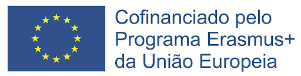 Projeto financiado com o apoio da Comissão Europeia. A informação contida nesta publicação vincula exclusivamente o autor, não sendo a Comissão responsável pela utilização que dela possa ser feita. Projeto número: 2020-1-BG01-KA202-079064